Wednesday 9:00
2018-04-11
Monday
Muon Lithium Lens repairs
RR Dispersion Measurement and MI 1.2s Ramp Studies
I:KPS4A cabinet inspection

Tuesday
Continued Lithium Lens repairs
LRF5 Marx staging
Fluids bled water/air from LRF water skids
Studies:
SY BPM scans
RR 2.5 MHz cavity study
MI $21 Tuning
RR Dispersion Measurement
8 GeV Autotune
KRF Vernier SRM Power Supply replacement

Wednesday
L:MDQ1 program fault trip, reset ok
Began pulsing Lithium Lens

Current Conditions
Beam to NuMI and BNB
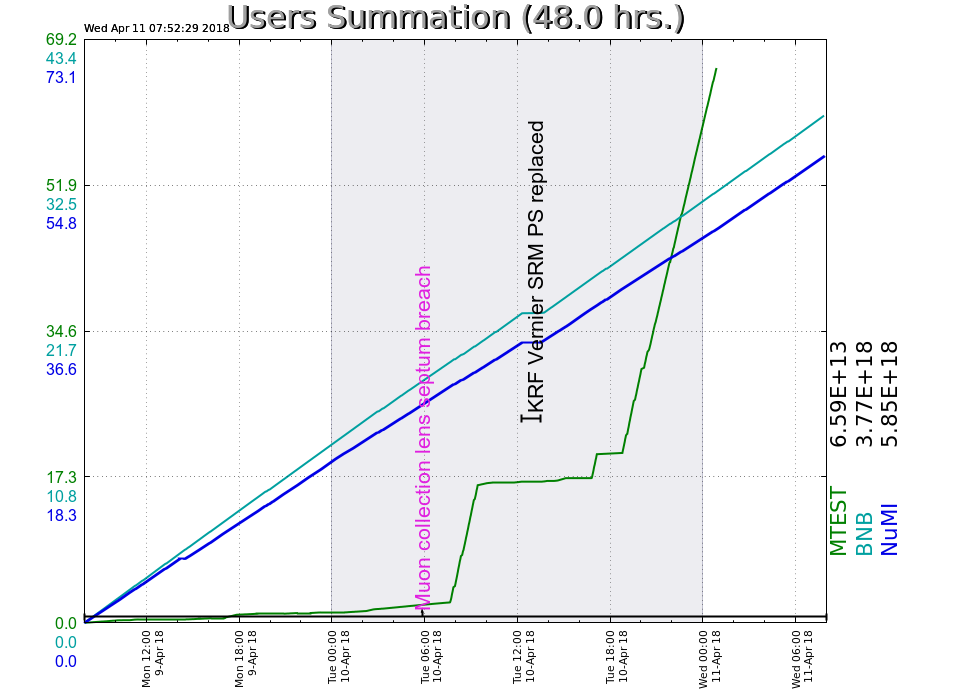 New Lens
Old Lens
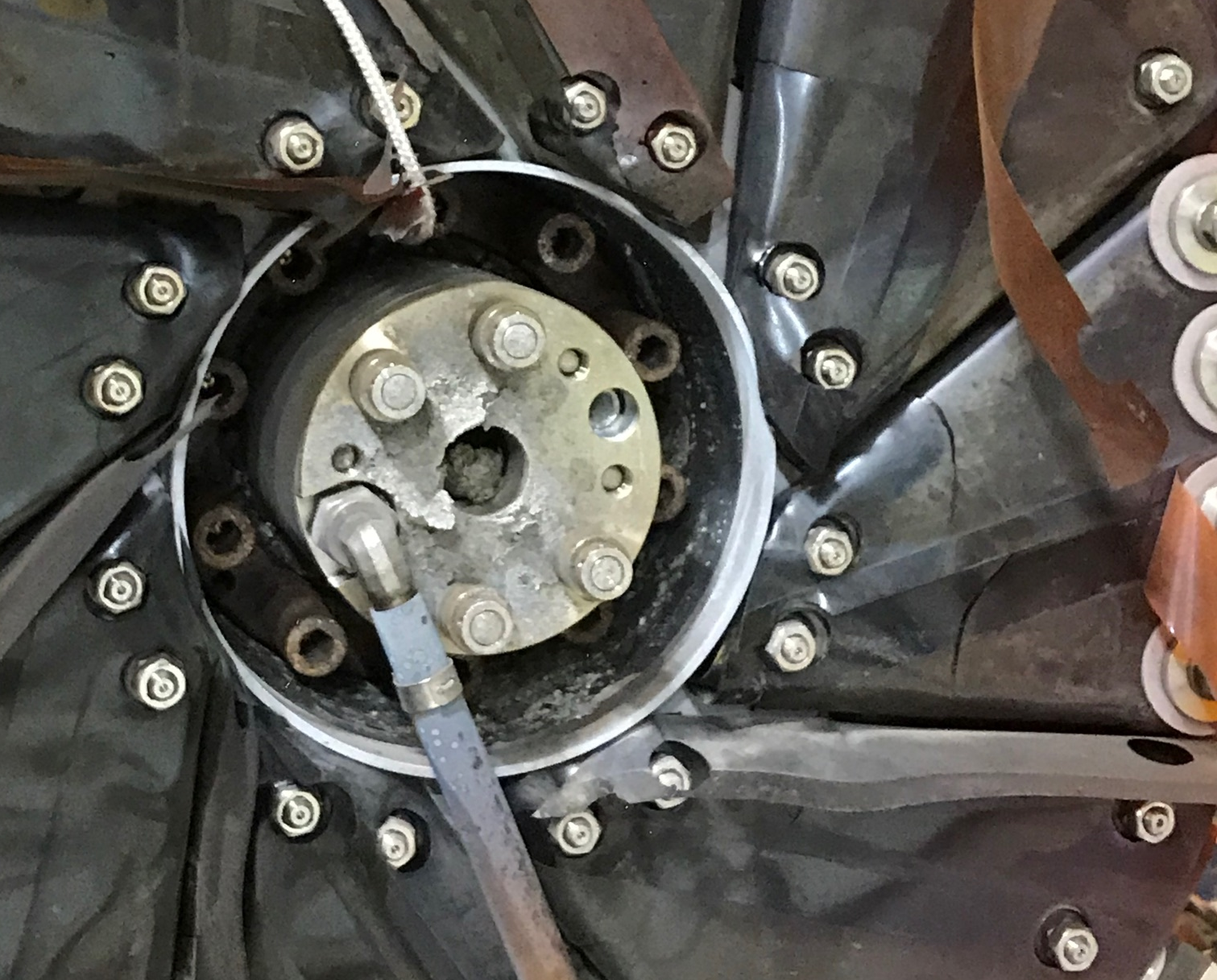 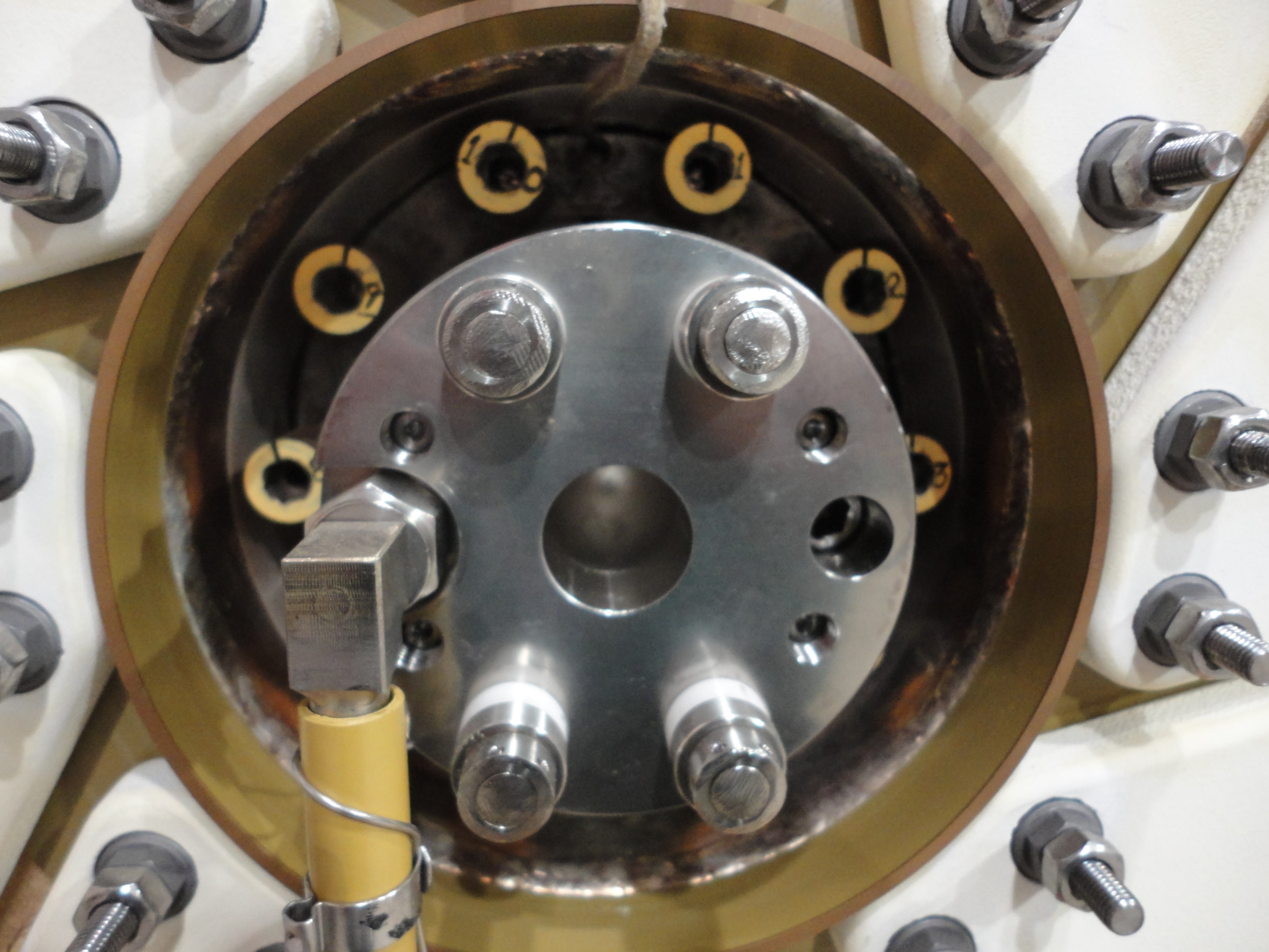